The holding company disruptors
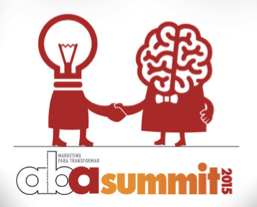 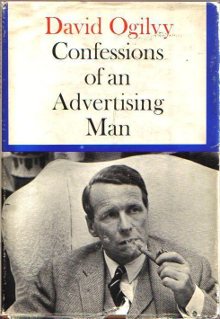 Today, there is disruption nearly everywhere.
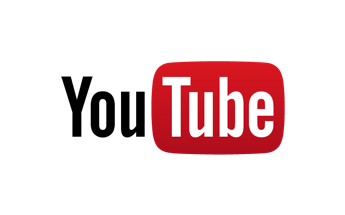 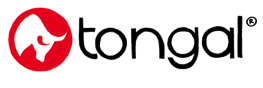 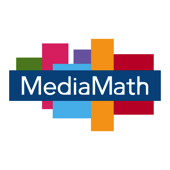 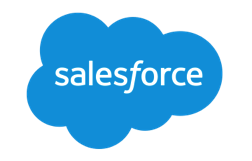 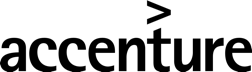 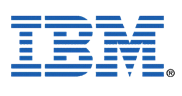 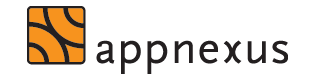 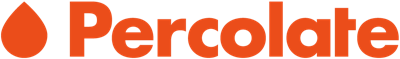 Except one place…
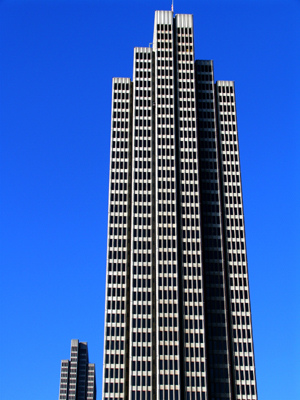 Holding Company, Inc.
Only 10 of the 37 highest paid ad executives are “practitioners” who add value to clients
The Score
The real issue for agencies: A 25 year downward spiral
We haven’t helped ourselves
Agencies
Keep clients
Make numbers
Do what’s asked
Consultants
Deliver value
Measurable results
Lead Clients
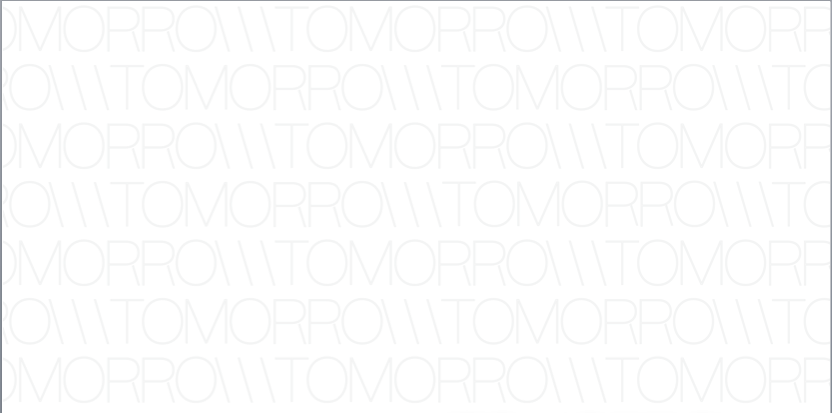 The coffee bean problem
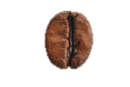 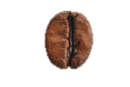 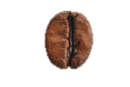 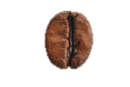 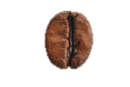 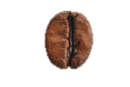 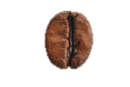 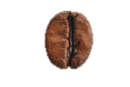 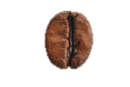 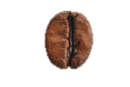 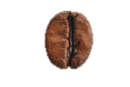 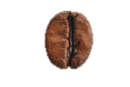 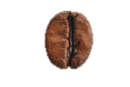 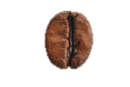 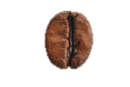 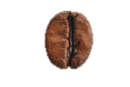 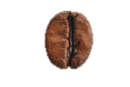 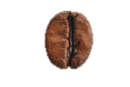 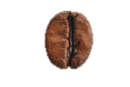 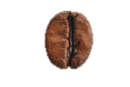 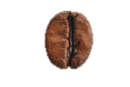 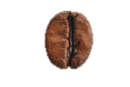 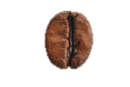 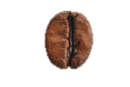 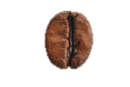 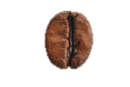 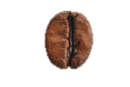 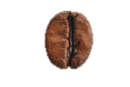 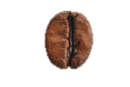 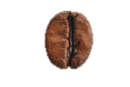 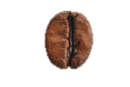 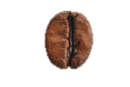 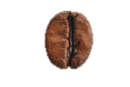 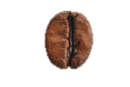 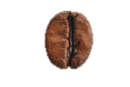 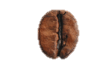 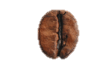 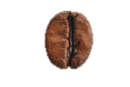 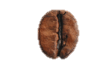 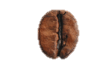 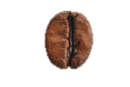 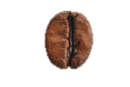 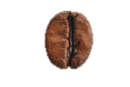 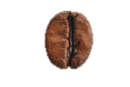 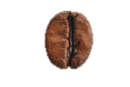 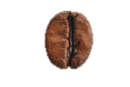 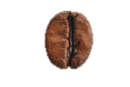 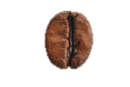 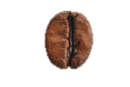 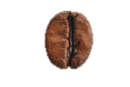 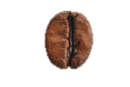 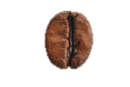 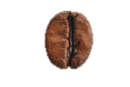 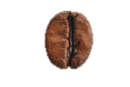 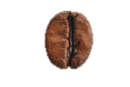 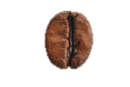 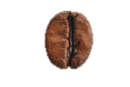 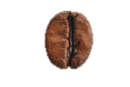 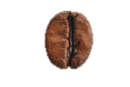 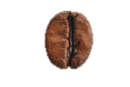 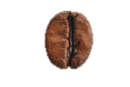 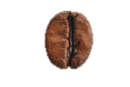 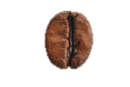 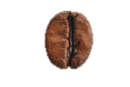 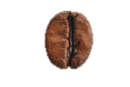 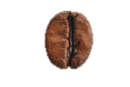 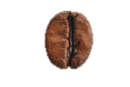 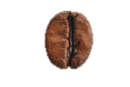 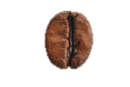 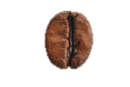 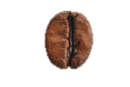 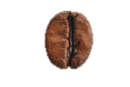 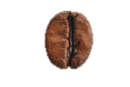 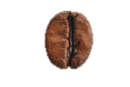 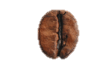 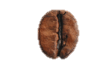 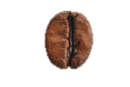 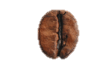 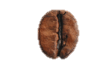 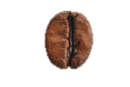 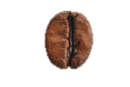 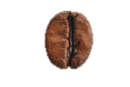 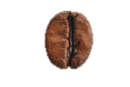 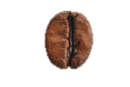 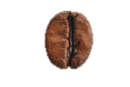 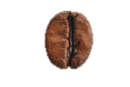 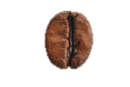 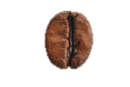 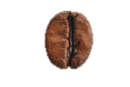 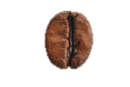 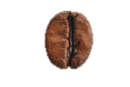 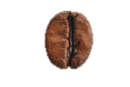 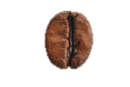 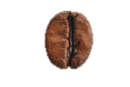 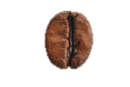 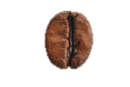 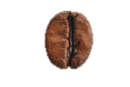 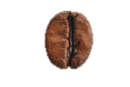 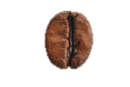 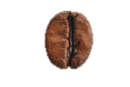 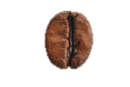 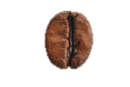 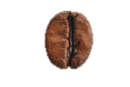 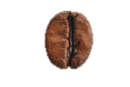 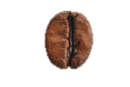 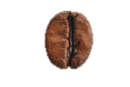 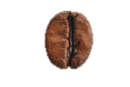 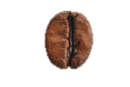 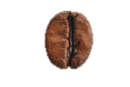 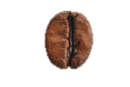 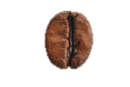 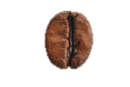 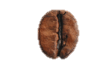 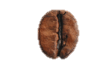 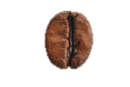 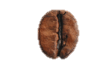 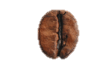 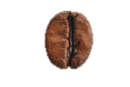 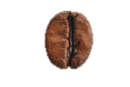 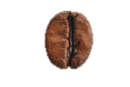 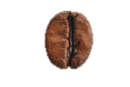 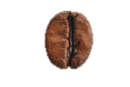 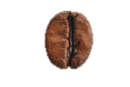 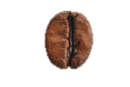 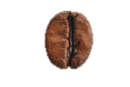 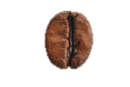 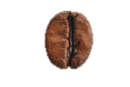 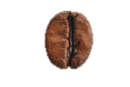 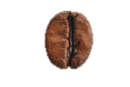 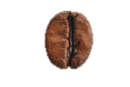 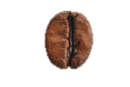 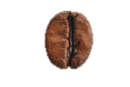 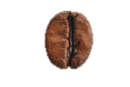 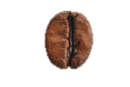 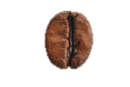 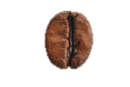 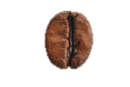 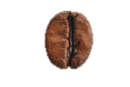 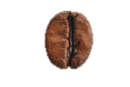 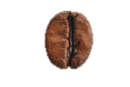 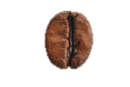 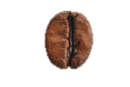 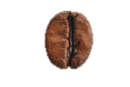 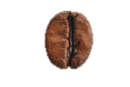 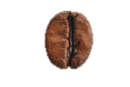 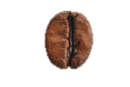 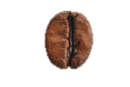 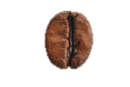 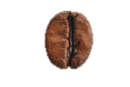 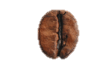 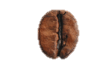 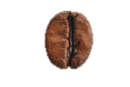 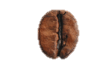 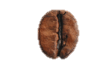 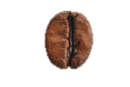 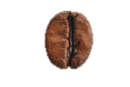 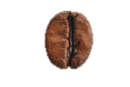 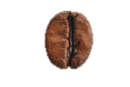 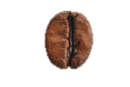 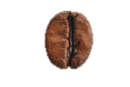 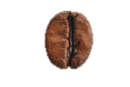 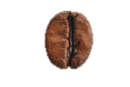 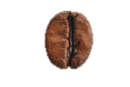 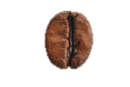 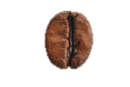 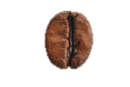 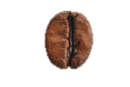 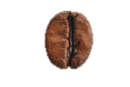 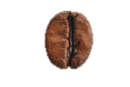 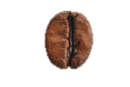 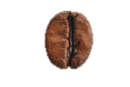 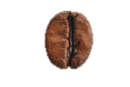 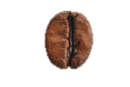 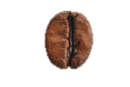 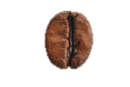 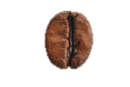 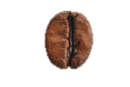 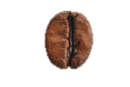 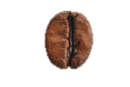 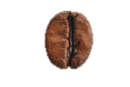 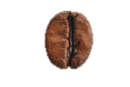 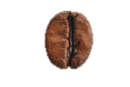 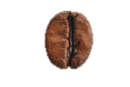 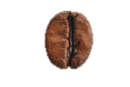 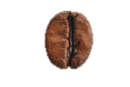 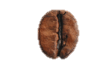 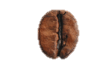 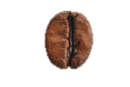 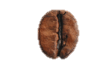 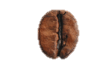 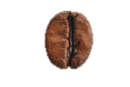 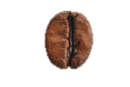 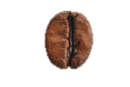 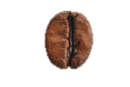 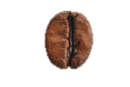 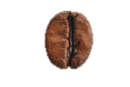 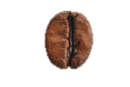 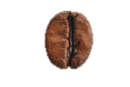 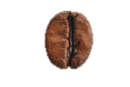 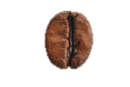 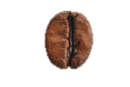 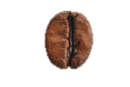 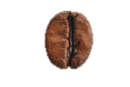 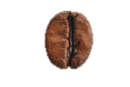 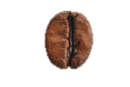 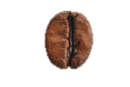 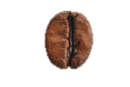 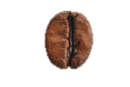 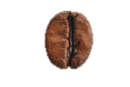 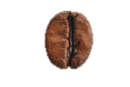 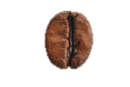 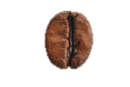 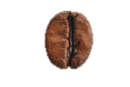 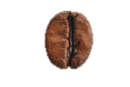 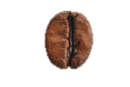 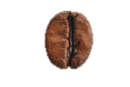 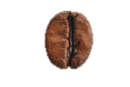 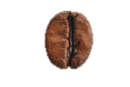 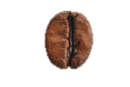 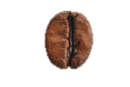 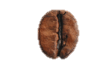 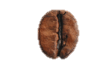 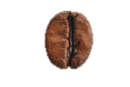 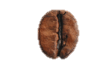 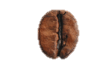 The procurement - marketers gap
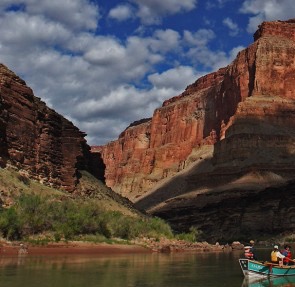 Deliverables
Increasing 2.3% every year due to need for more digital content
Fees
Decreasing 2.2% every year due to pressure from procurement
*Data provided by Michael Farmer, 
Ex- Bain Consultant
The real impact is on talent
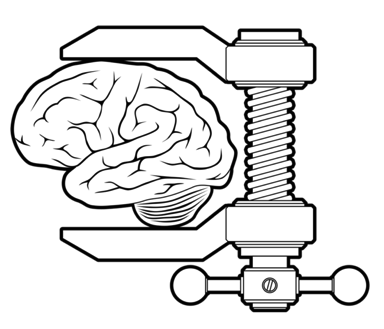 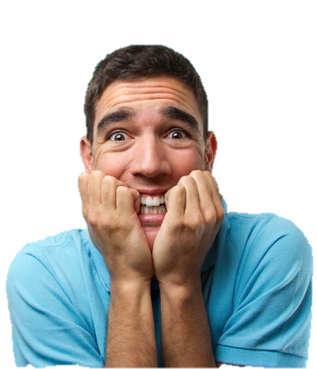 Procurement
Wall Street
Cheat
Reduce Quality
The talent drain
(Both go through procurement)
70% of agency talent is looking for a job
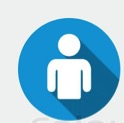 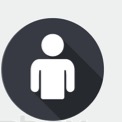 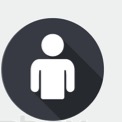 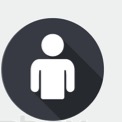 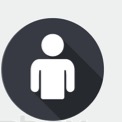 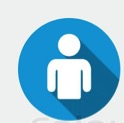 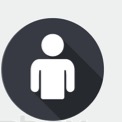 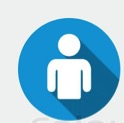 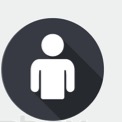 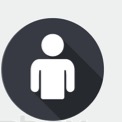 Therefore… only 3 out of 10 are NOT checked out
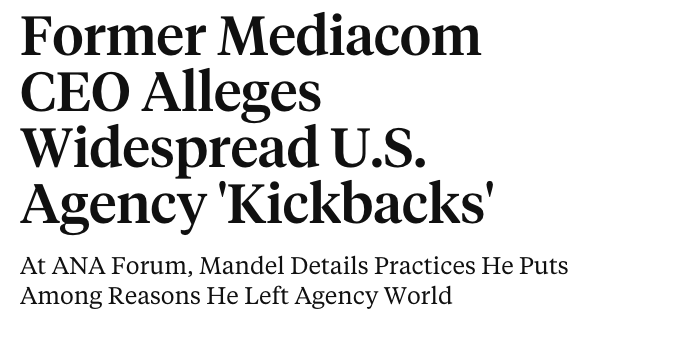 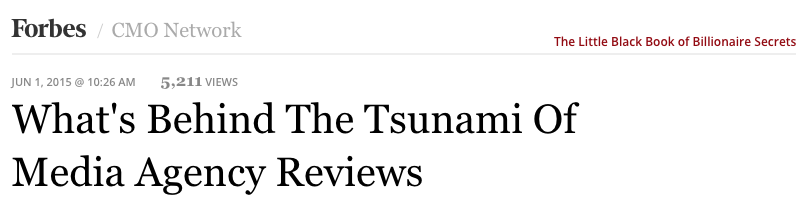 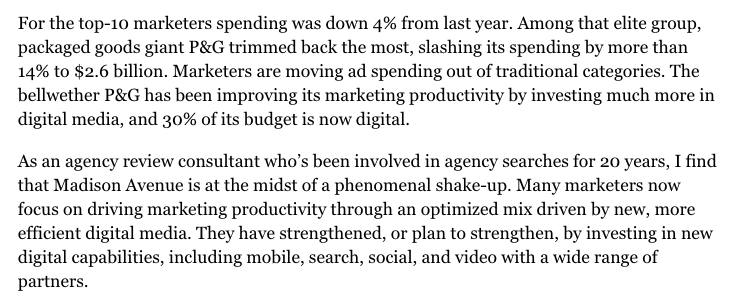 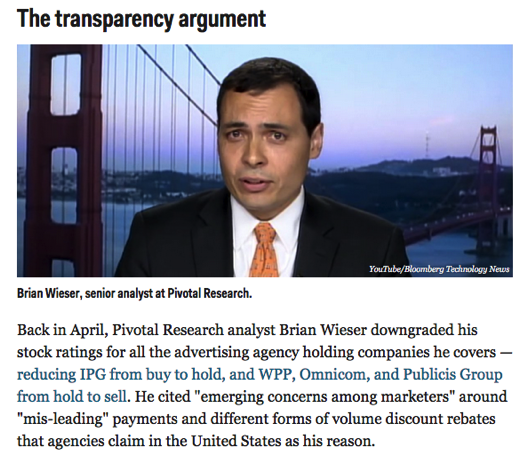 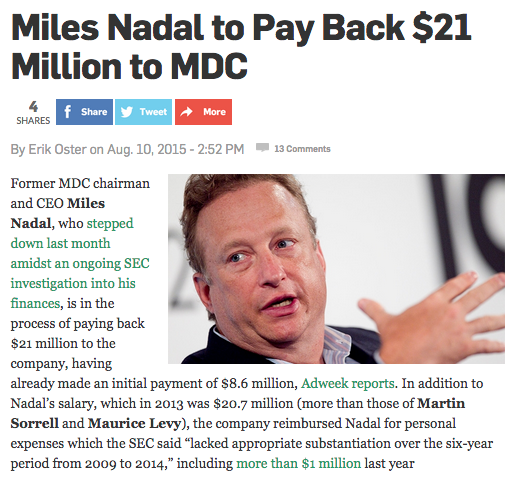 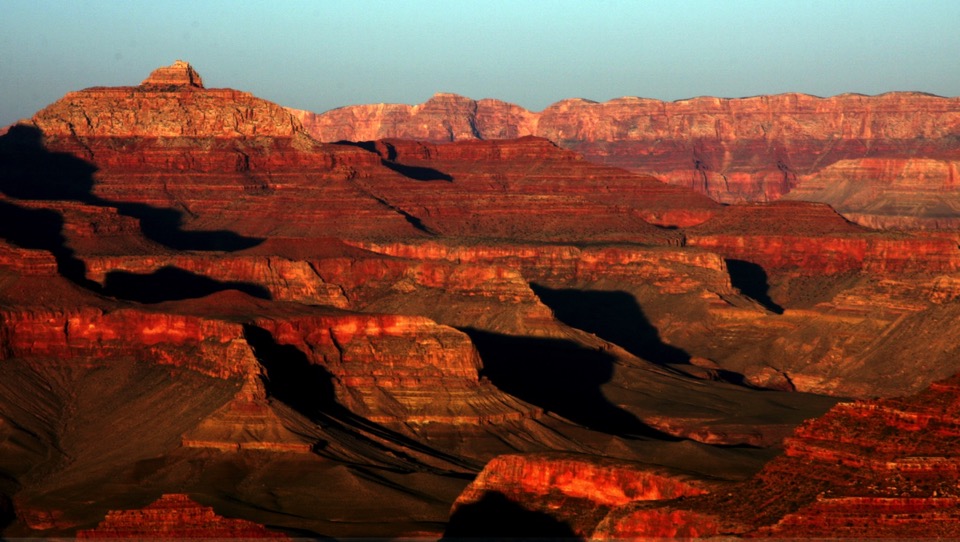 Only a new model can close the gap
Procurement
Marketers
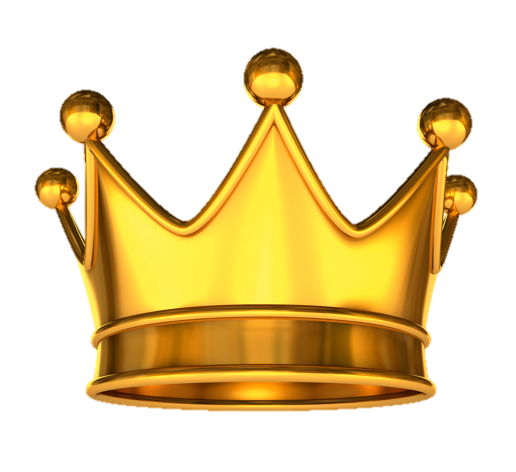 AdLand
Who are the heirs to the throne?
1. Managing marketing complexity: the marketing systems integrator
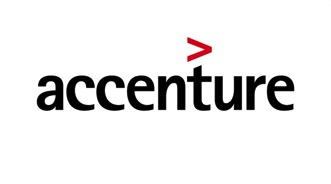 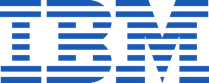 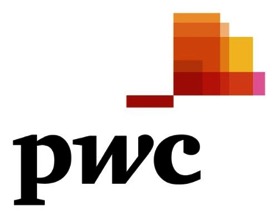 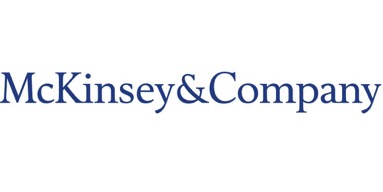 2. Tech stack of record (TOR) replaces agency of record (AOR) as the foundation
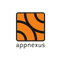 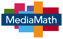 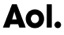 PROGRAMMATIC MEDIA
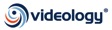 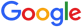 CONTENT + SOCIAL
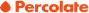 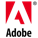 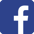 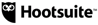 DATA + ANALYTICS
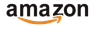 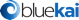 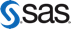 LEAD MANAGEMENT
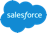 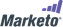 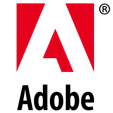 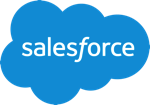 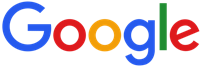 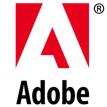 3. One more idea… Talent
Traditional holding companies aggregated 
agencies @ scale by acquiring them





Is there another way to aggregate talent?
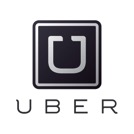 The largest taxi company owns no cars 

The largest hotelier owns no hotel rooms 

The largest media company owns no content 

Now, there’s a global marketing services holding company that owns no agencies
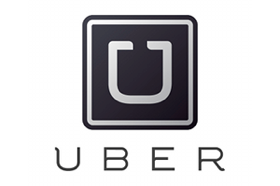 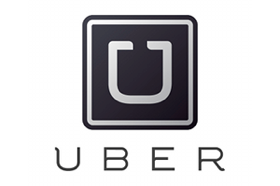 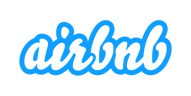 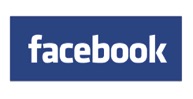 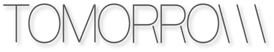 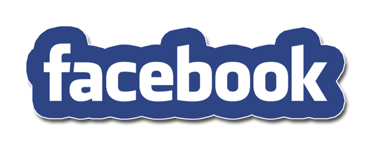 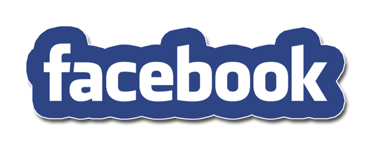 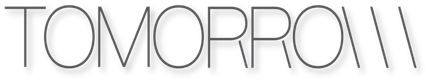 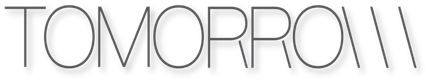 You don’t need to own the cow to enjoy the milk
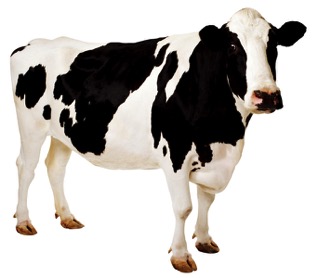 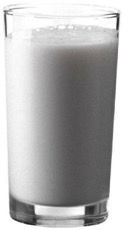 Traditional vs. “virtual” holding company
Tech Partners
Expensive Freelance
Independent
Agencies
Owned Agencies
Finance +
Big Buildings
Tech
Embedded
Strategy +
Resource 
Mgmt
Flex Staff
Crowdsource
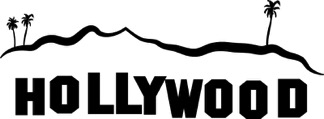 The				model
You don’t need to make everything yourself





Curate + craft vs. create
“The smartest people in the world don’t work for you”
- Bill Joy
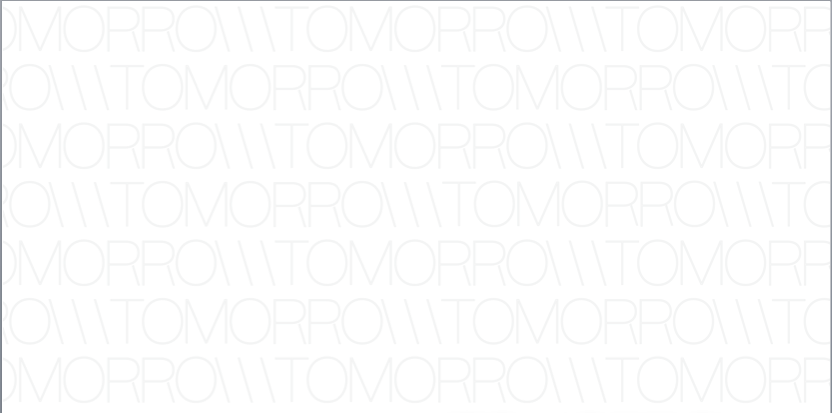 Speaking of talent…
Why are so many people willing to wait tables in Hollywood?
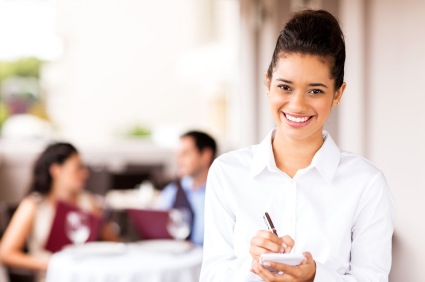 No one dreams of becoming a Hollywood extra
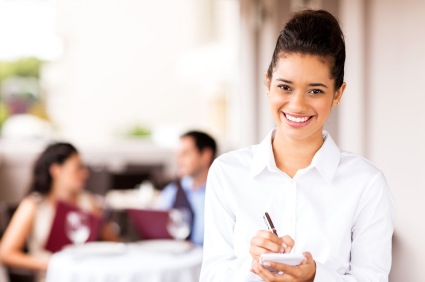 We must fix the compensation structure
FTE
DELIVERABLES
ROI
FTE
ROI
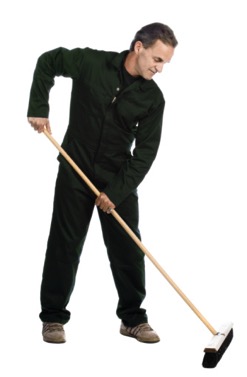 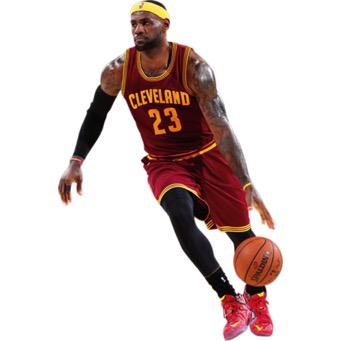 FTE
ROI
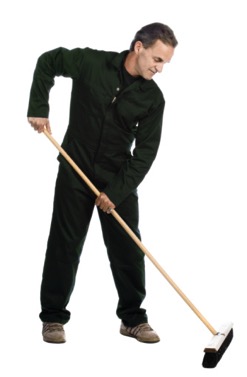 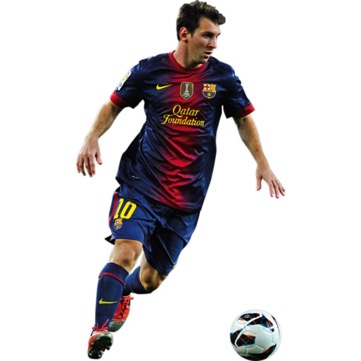 FTE
ROI
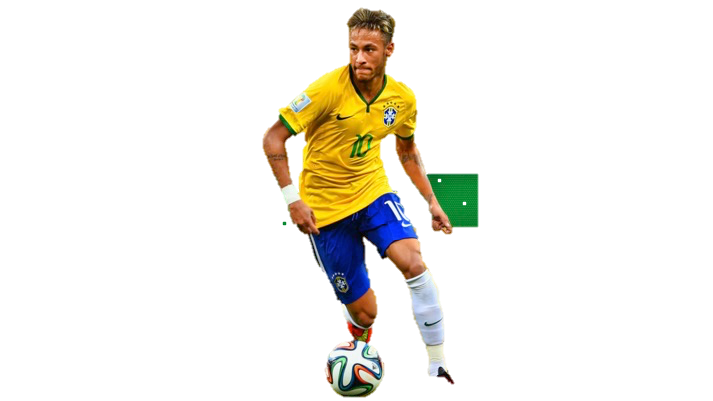 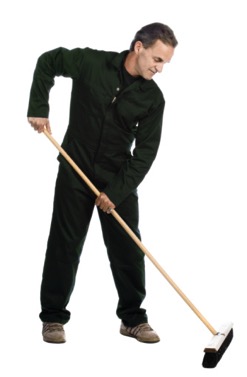 We must focus on high value delivery
100% certainty: The client will not start this process
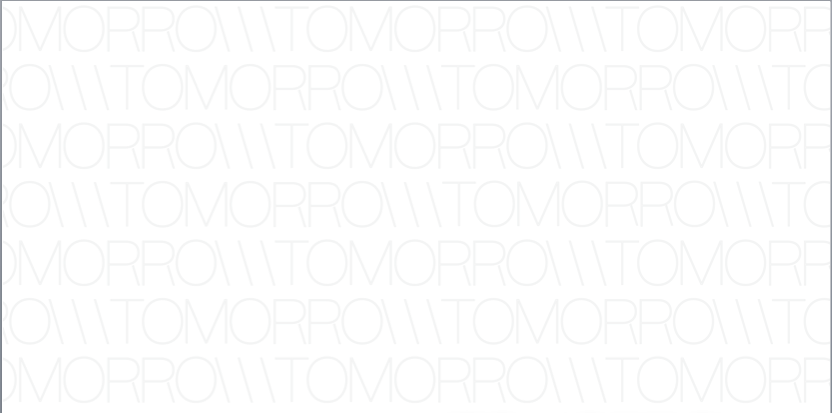 So where do we get the money?
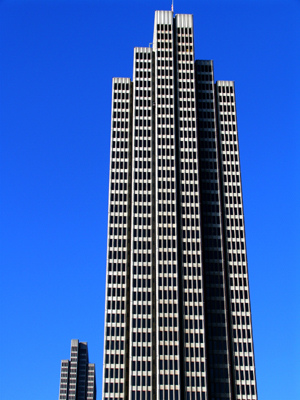 The future of holding companies is very much in doubt
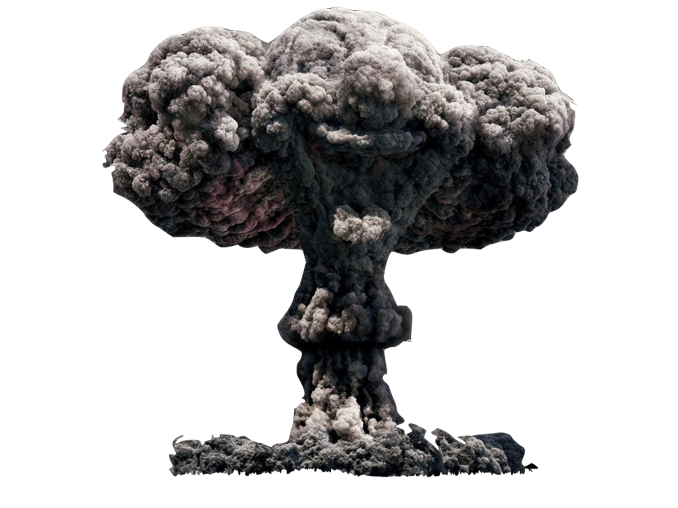 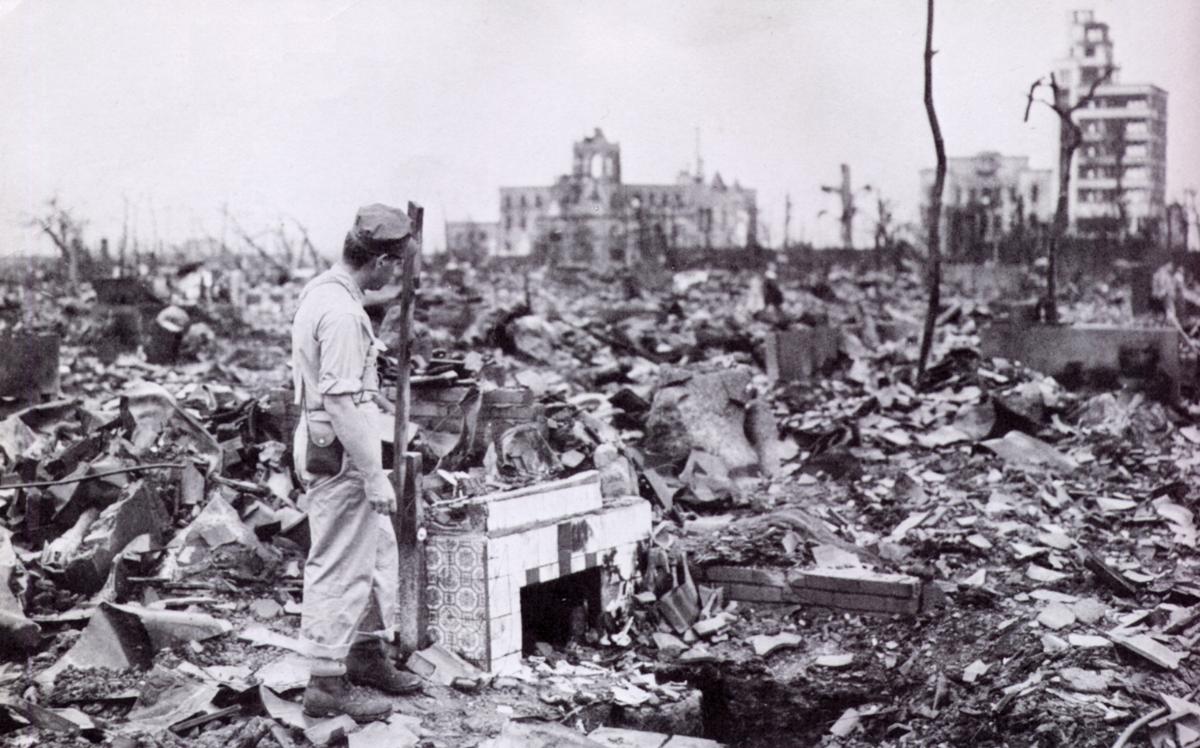 As for agencies…
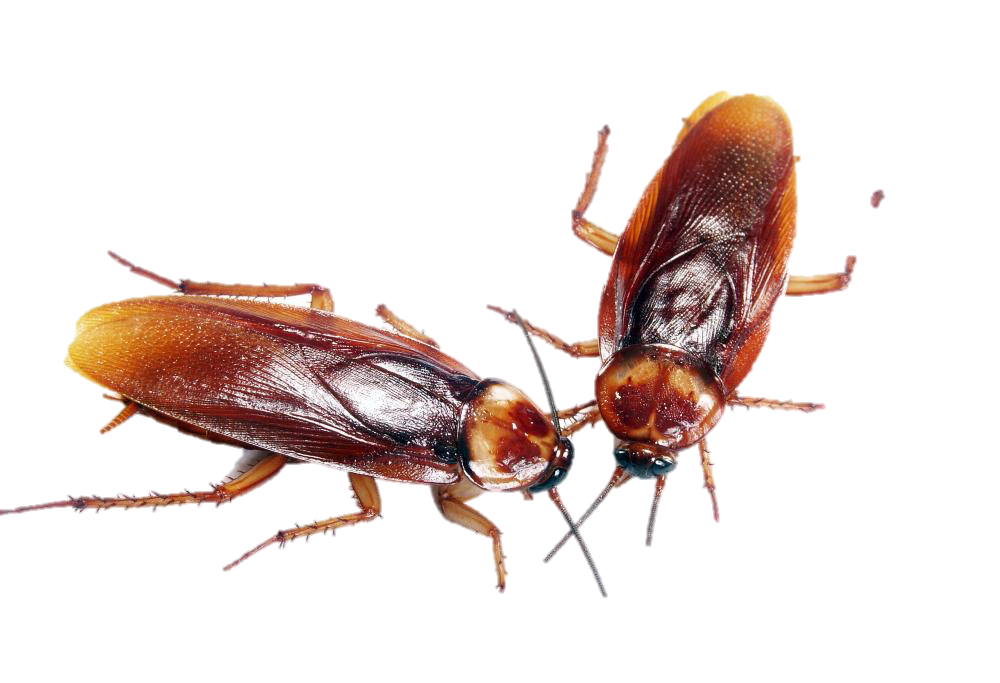 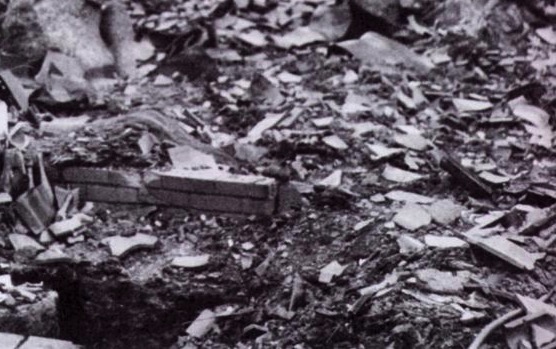 “Agencies are the cockroaches of the business world” -Rishad Tobaccowala
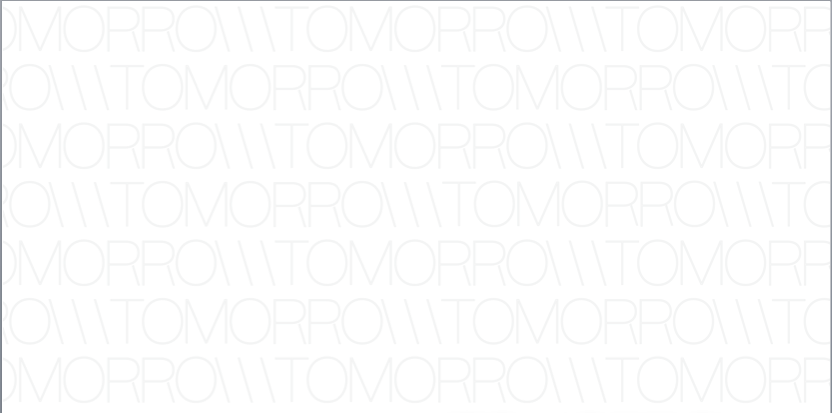 Or, if we can fix it…
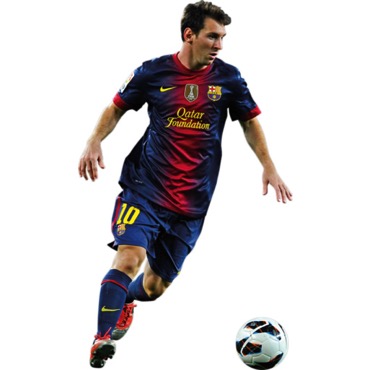 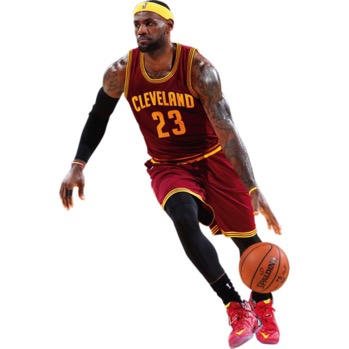 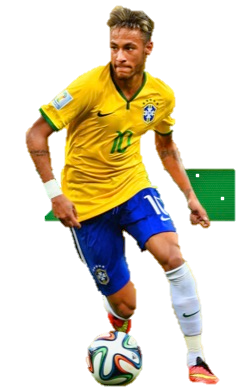